On Secure Computation of Solitary Output Functionalities With and Without Broadcast
Bar AlonBen Gurion University
Eran OmriAriel University
Secure Three-Party Computation
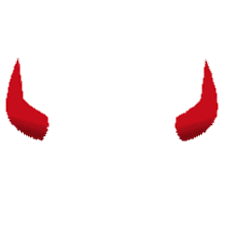 Correctness
Privacy
Fairness
Guaranteed output delivery
Honest parties always get output
Solitary Output Secure Computation
[Halevi, Ishai, Kushilevitz, Makriyannis, Rabin ’19]:
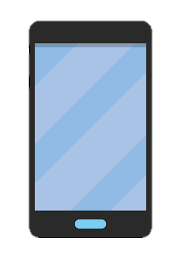 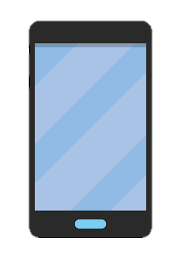 Correctness
Privacy
Guaranteed output delivery
Honest server always gets output
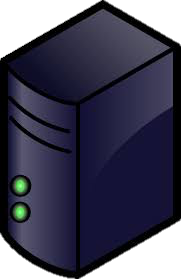 Output receiving party
Solitary Output Secure Computation
[Goldreich, Micali, Wigderson ’87]:
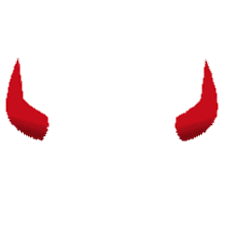 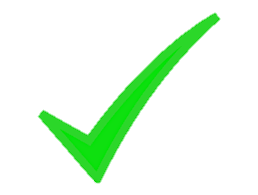 A
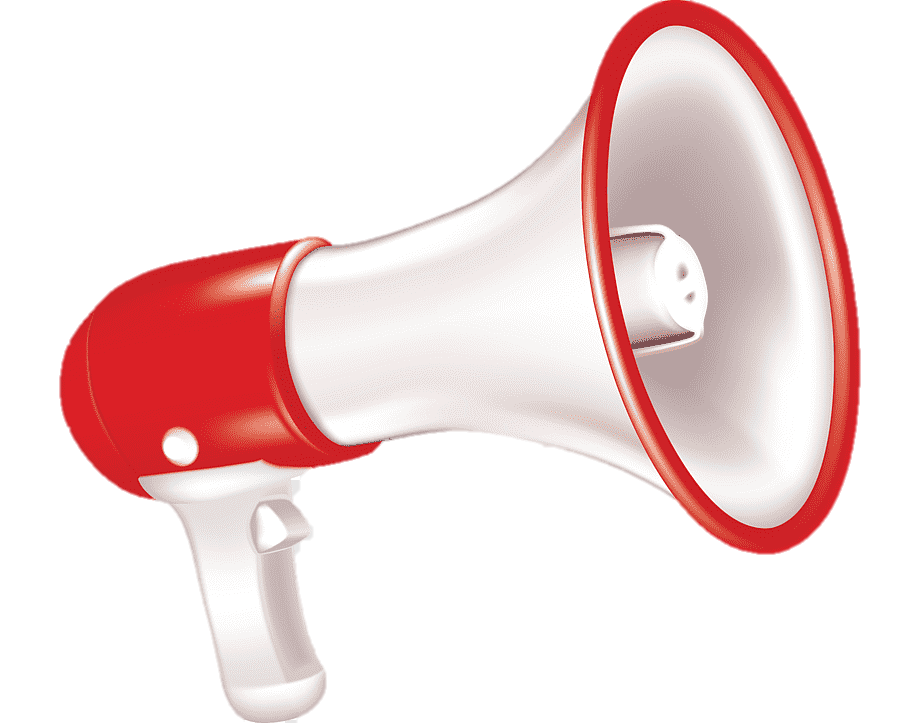 Solitary Output Secure Computation
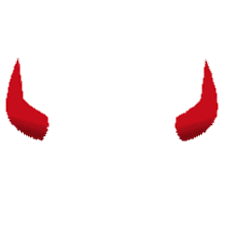 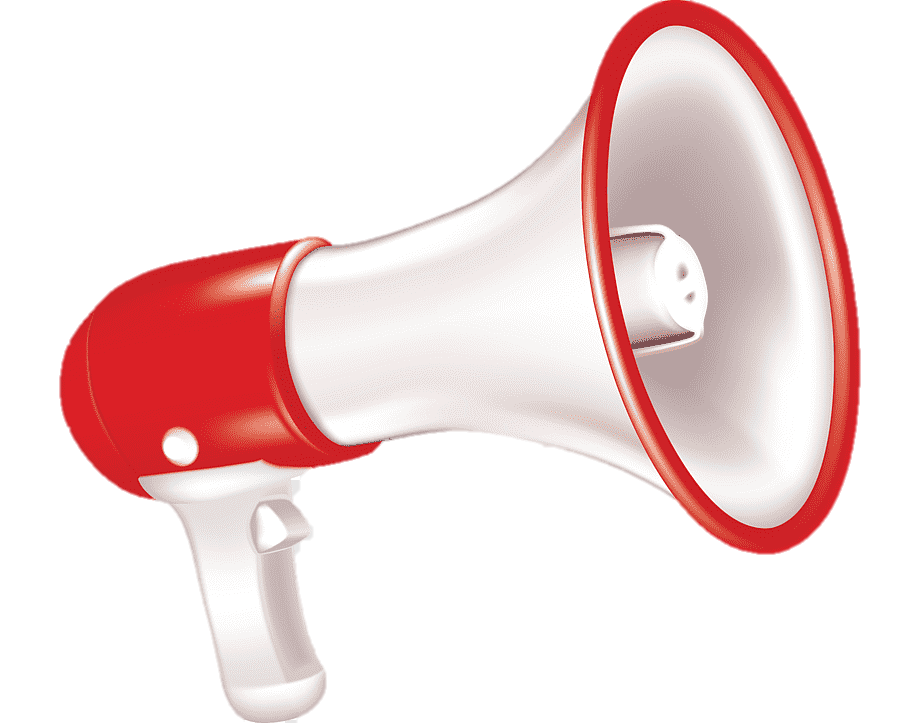 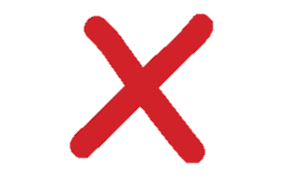 Most of this work
Two Main Questions
Which solitary output functionalities can be computed without broadcast?
A
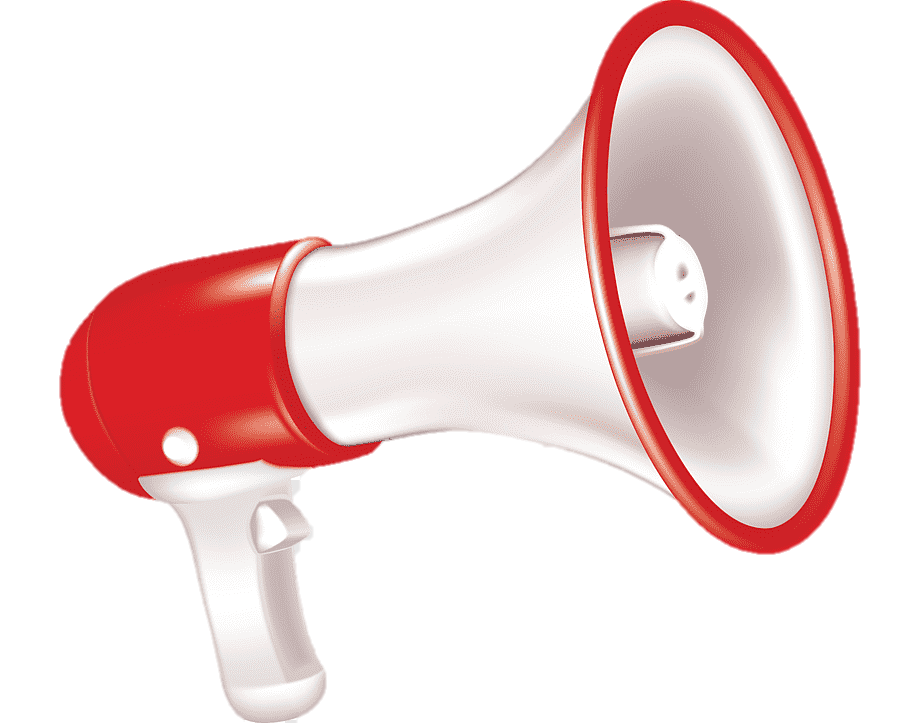 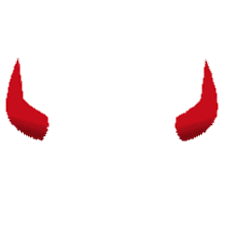 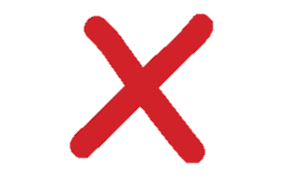 Two Main Questions
Which solitary output functionalities can be computed without an honest majority?
A
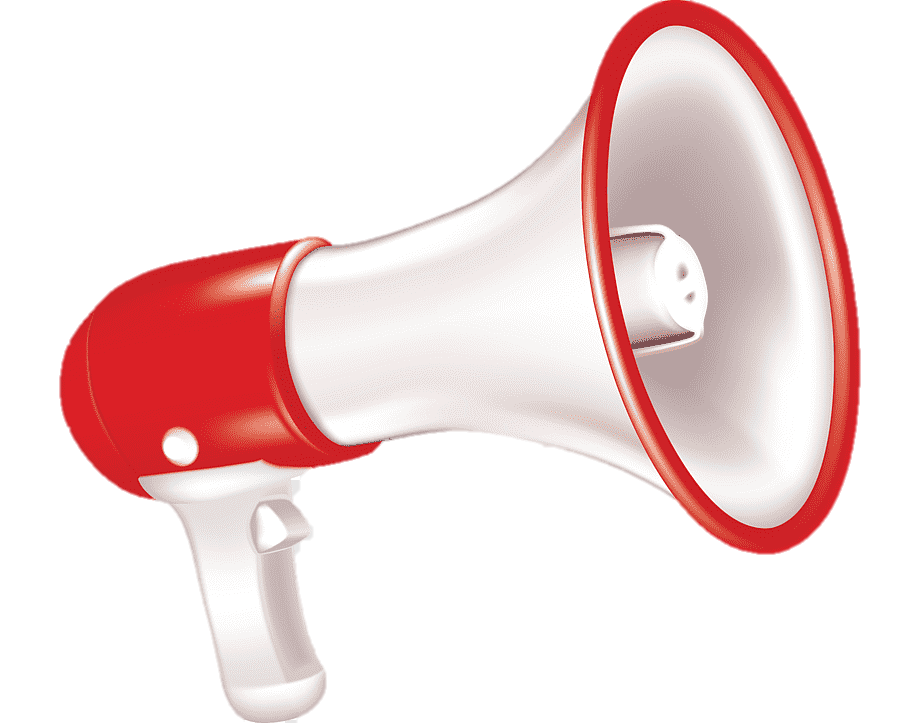 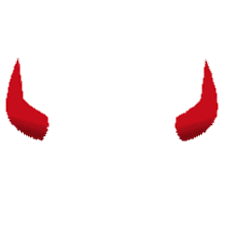 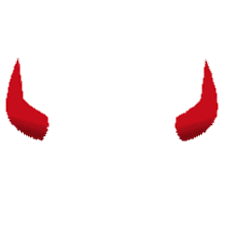 Two Main Questions
What is the power of having only an honest majority?
What is the power of having only broadcast?
We consider the three-party solitary output setting
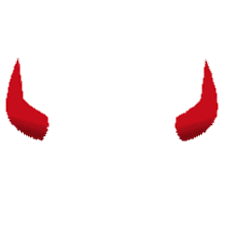 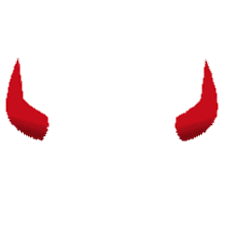 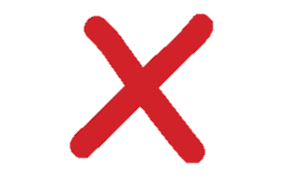 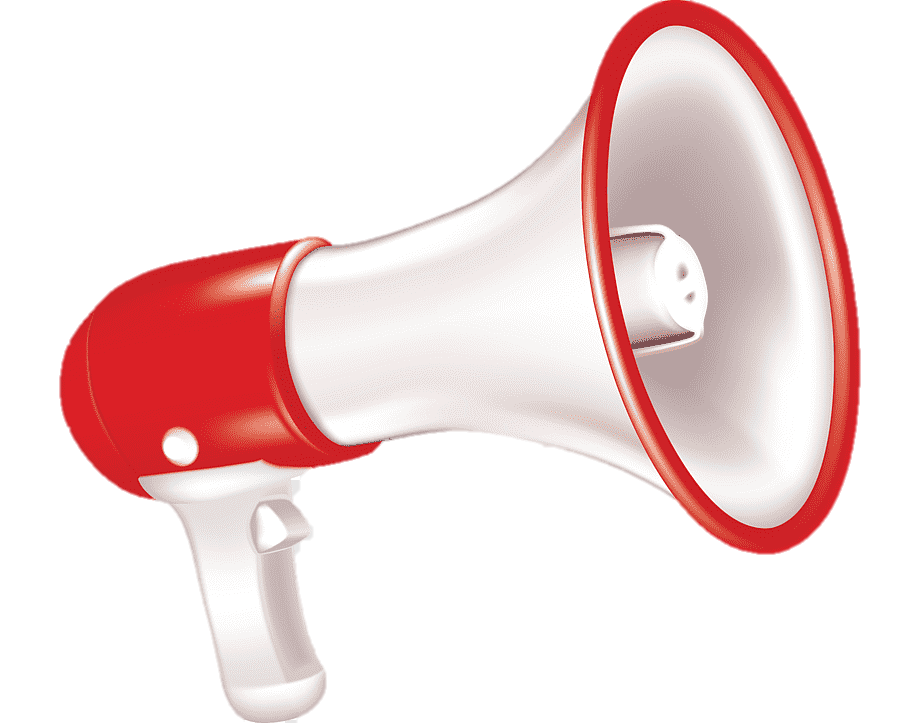 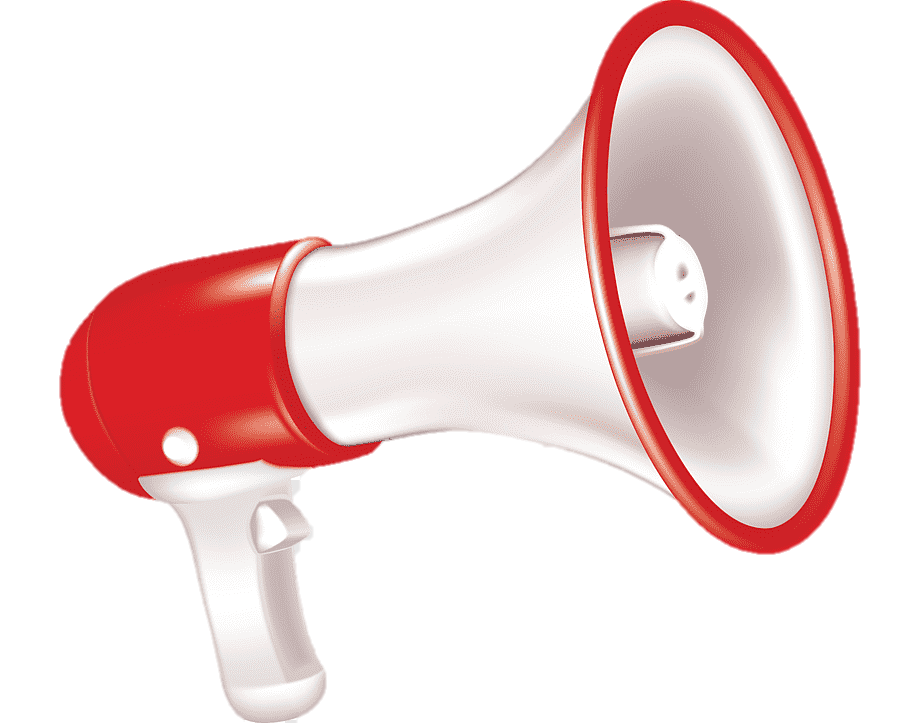 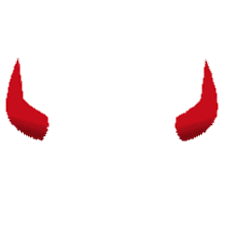 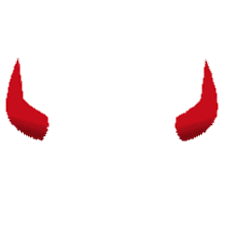 Our Results (Without Broadcast)
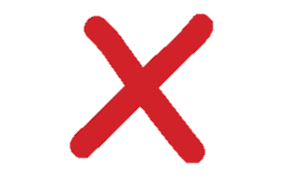 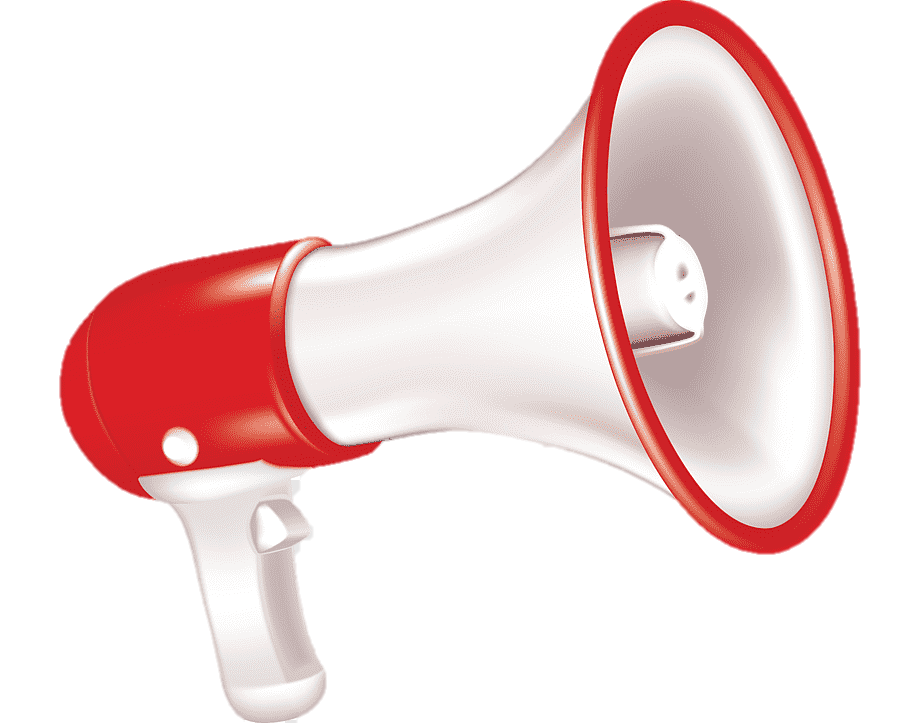 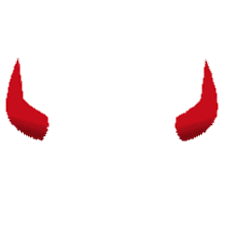 Our Results (With Broadcast)
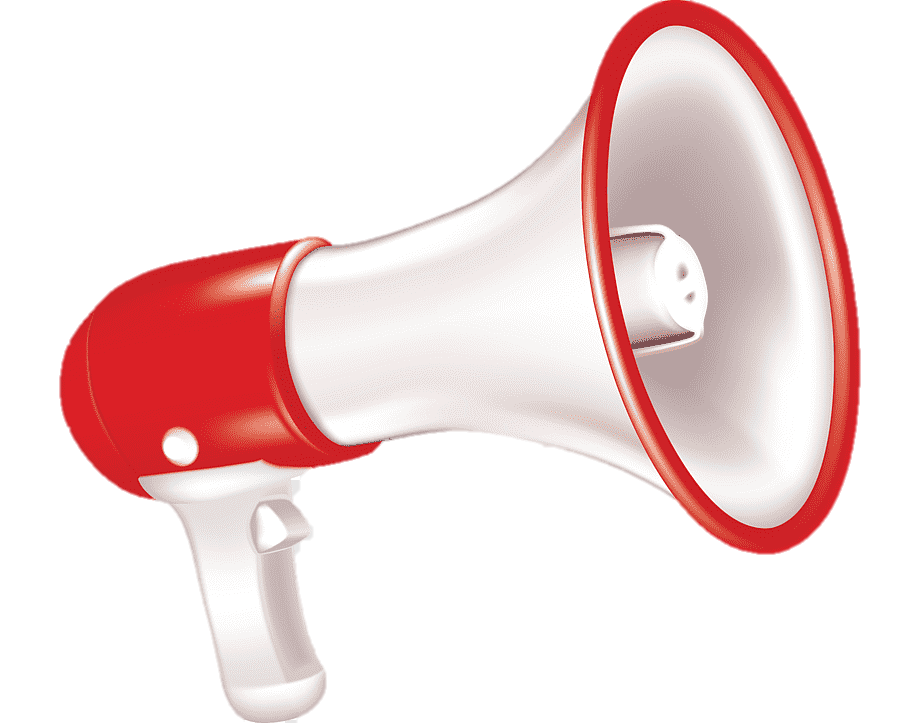 Broadcast is stronger than honest majority for:
NIORP functionalities
Ternary-output functionalities
Positive results can be generalized
Improves [HIKMR ’19] for 3-party case
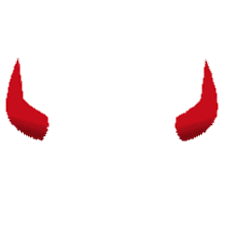 This Talk – The No-Broadcast Setting
A
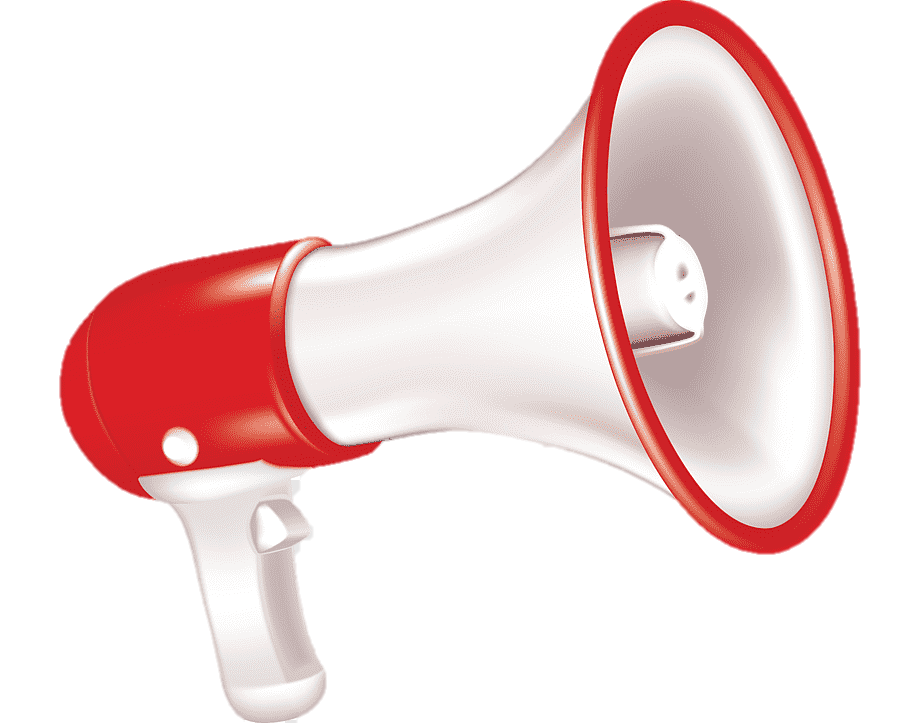 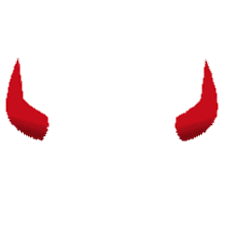 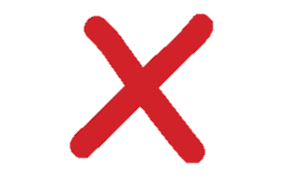 Known Results
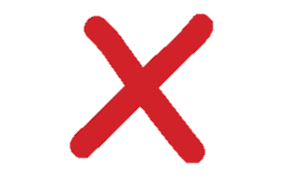 A
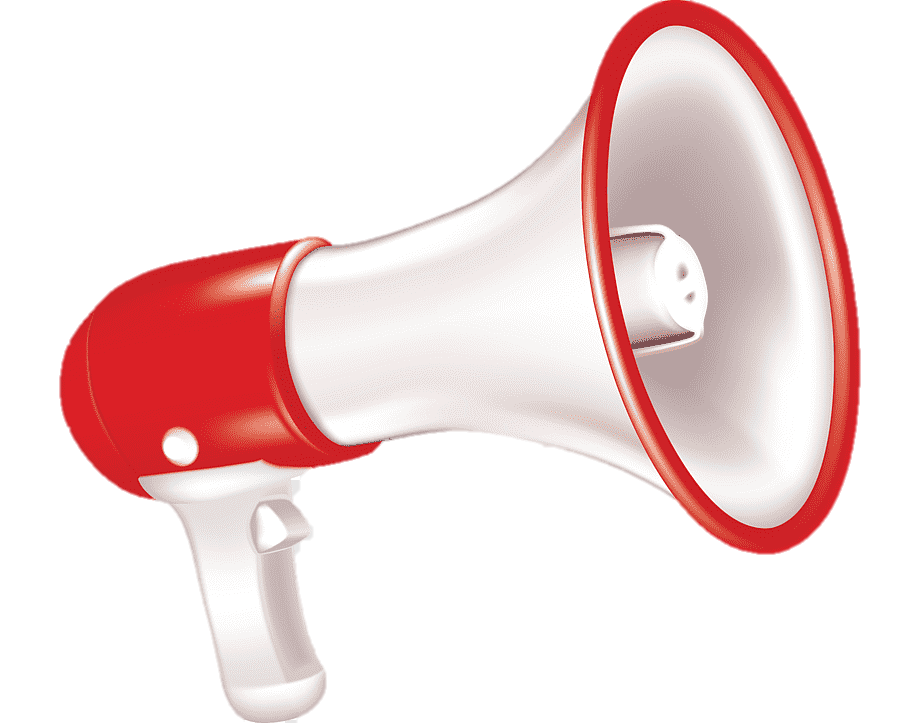 [Lamport, Shostak, Pease ’82]:
All parties have same output
[Cohen, Haitner, Omri, Rotem ’16]
Known Results
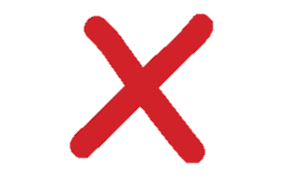 A
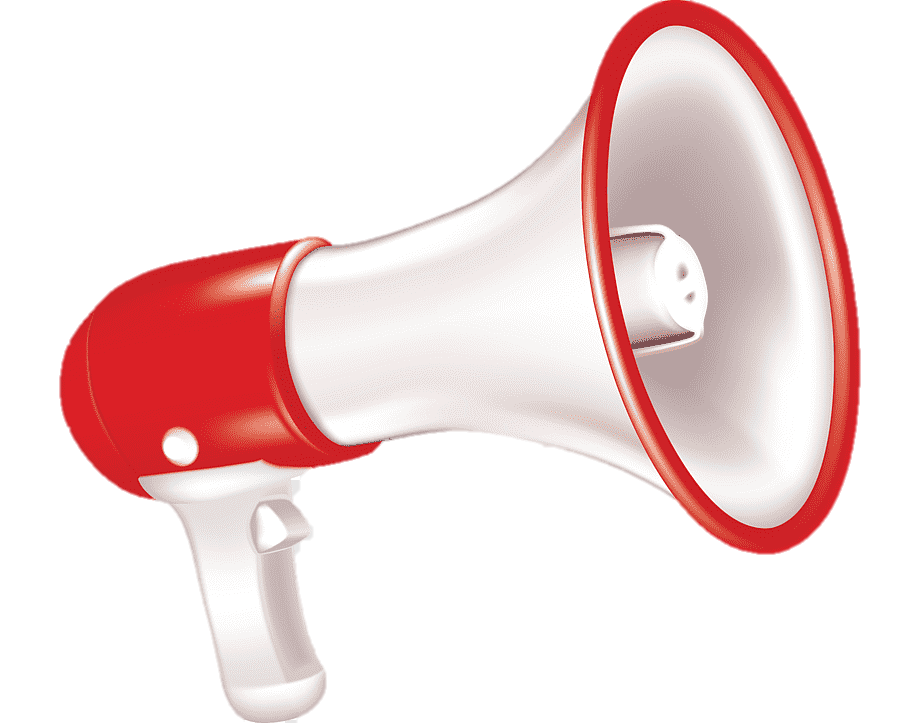 [Lamport, Shostak, Pease ’82]:
All parties have same output
[Fischer, Lynch, Merritt ‘86]
[Cohen, Haitner, Omri, Rotem ’16]
Known Results
Two parties get output
[A, Cohen, Omri, Suad ’20]
Gave necessary and sufficient conditions for 1-security of two-output asymmetric 3-party functionalities
Some results apply to the solitary output setting
Known Results
A
[Fitzi, Garay, Maurer, Ostrovsky ’05]:
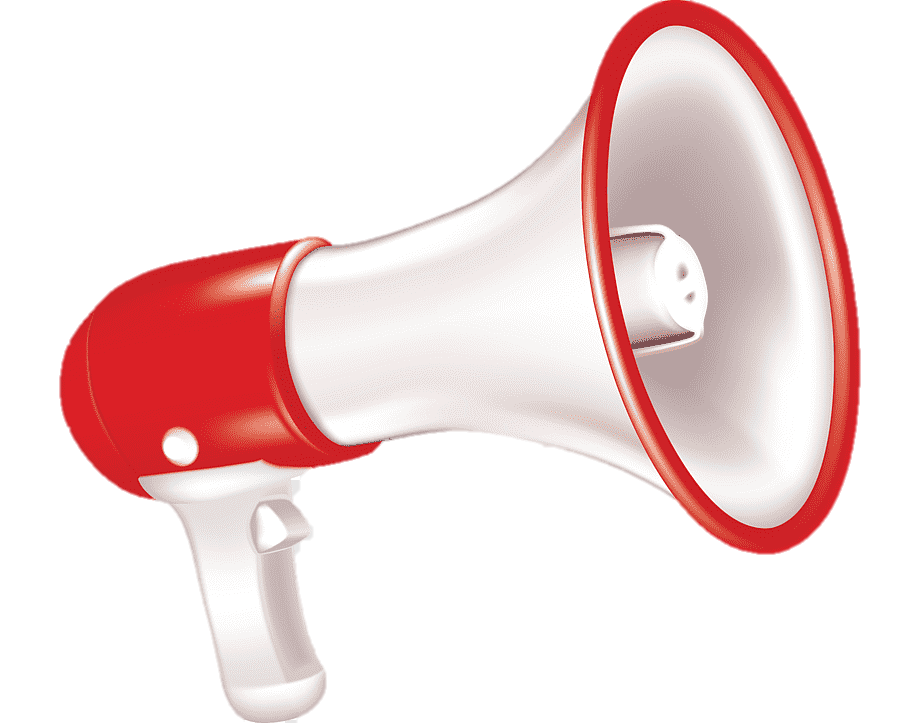 Converge-cast
Solitary output functionality
The Hexagon Argument: A New Interpretation
A technique for proving impossibility results
Taken from distributed computing literature
Due to [Fischer, Lynch, Merritt ‘86]
Used to rule out agreement
We don’t care about agreement
We care about security:
Correctness
Privacy
Guaranteed output delivery
We leverage the correlation in the views between the parties
The Hexagon Argument
No-input output-receiving party
The Hexagon Argument
No-input output-receiving party
The Hexagon Argument
No-input output-receiving party
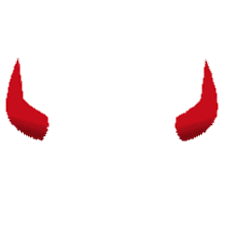 The Hexagon Argument
No-input output-receiving party
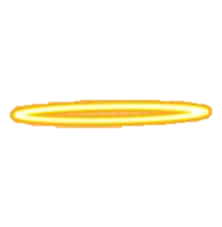 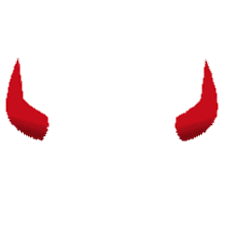 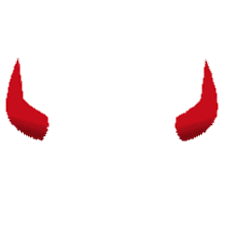 The Hexagon Argument
No-input output-receiving party
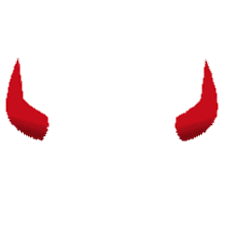 The Hexagon Argument
No-input output-receiving party
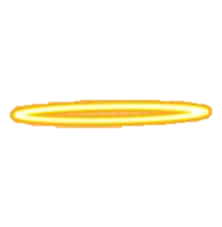 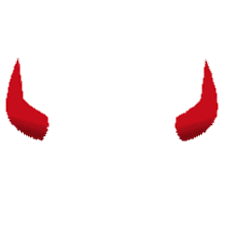 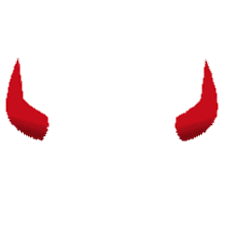 Outputs view
The Hexagon Argument
No-input output-receiving party
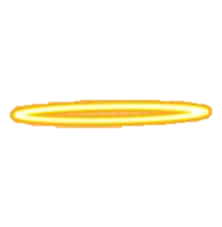 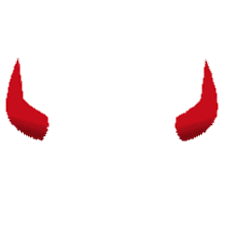 Outputs view
The Hexagon Argument
No-input output-receiving party
Repeat for all 6 adversaries:
The Hexagon Argument
No-input output-receiving party
Repeat for all 6 adversaries:
The Hexagon Argument
No-input output-receiving party
Repeat for all 6 adversaries:
The Hexagon Argument
No-input output-receiving party
Repeat for all 6 adversaries:
The Hexagon Argument
No-input output-receiving party
Repeat for all 6 adversaries:
The Hexagon Argument
No-input output-receiving party
Repeat for all 6 adversaries:
Analyzing the Distributions
No-input output-receiving party
Repeat for all 6 adversaries:
Idea: change inputs so that the expressions don’t change
Analyzing the Distributions
No-input output-receiving party
Repeat for all 6 adversaries:
Summary
The Hexagon Argument
The Hexagon Argument
The Hexagon Argument
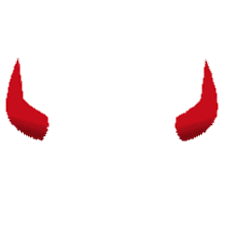 The Hexagon Argument
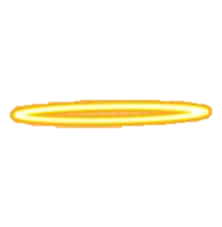 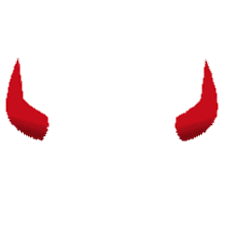 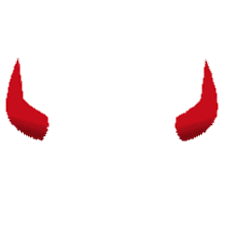 The Hexagon Argument
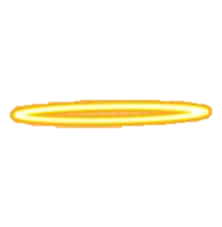 Outputs view
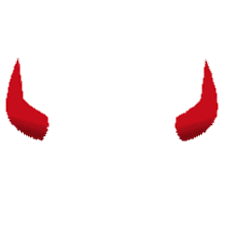 The Hexagon Argument
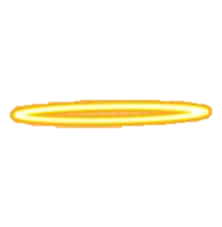 Outputs view
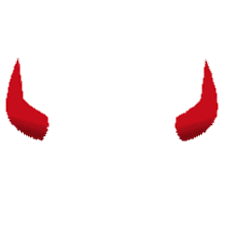 Thank You